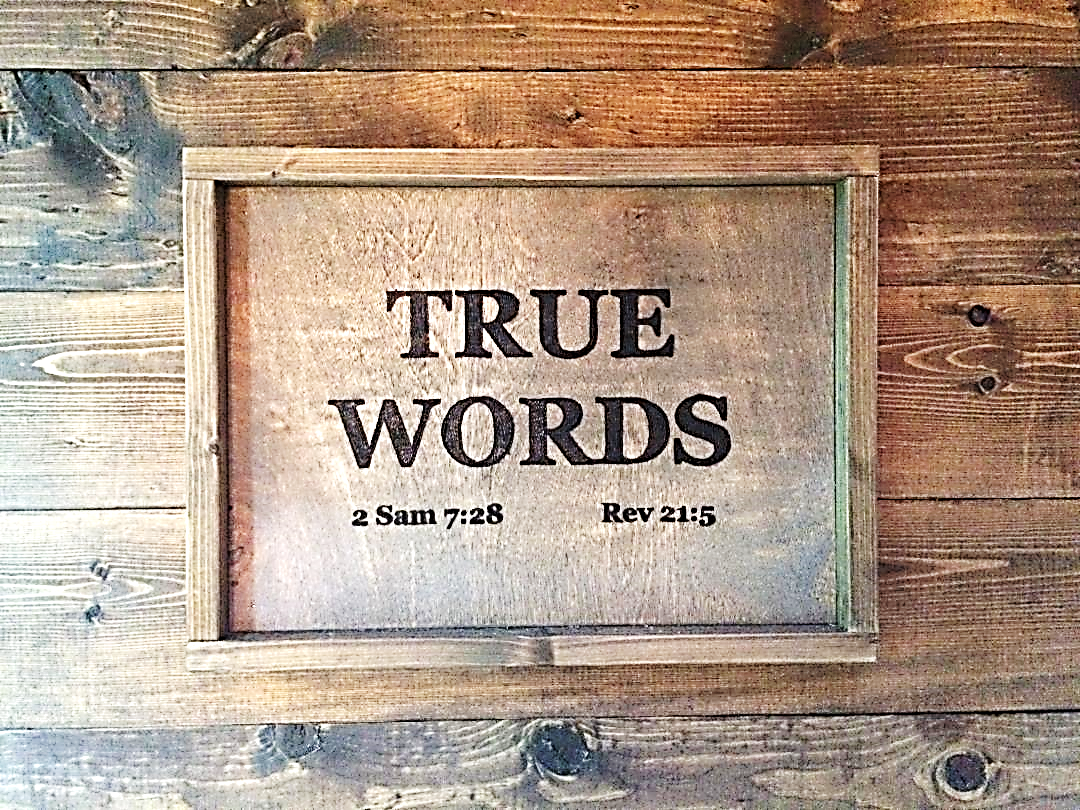 SERMON TITLE
Genesis
Chapter 17
Genesis 16:4   And he went in unto Hagar, and she conceived: and when she saw that she had conceived, her mistress was despised in her eyes.
True Words Christian Church
Genesis 16:5-6   And Sarai said unto Abram, My wrong be upon thee: I have given my maid into thy bosom; and when she saw that she had conceived, I was despised in her eyes: the LORD judge between me and thee.  6 But Abram said unto Sarai, Behold, thy maid is in thy hand; do to her as it pleaseth thee. And when Sarai dealt hardly with her, she fled from her face.
True Words Christian Church
Genesis 16:10-11   And the angel of the LORD said unto her, I will multiply thy seed exceedingly, that it shall not be numbered for multitude.  11 And the angel of the LORD said unto her, Behold, thou art with child, and shalt bear a son, and shalt call his name Ishmael; because the LORD hath heard thy affliction.
True Words Christian Church
Genesis 16:12   And he will be a wild man; his hand will be against every man, and every man's hand against him; and he shall dwell in the presence of all his brethren.
True Words Christian Church
Genesis 17:1   And when Abram was ninety years old and nine, the LORD appeared to Abram, and said unto him, I am the Almighty God; walk before me, and be thou perfect.
True Words Christian Church
Ezekiel 10:4-5   Then the glory of the LORD went up from the cherub, and stood over the threshold of the house; and the house was filled with the cloud, and the court was full of the brightness of the LORD'S glory.  5 And the sound of the cherubims' wings was heard even to the outer court, as the voice of the Almighty God when he speaketh.
True Words Christian Church
Revelation 19:11-13   And I saw heaven opened, and behold a white horse; and he that sat upon him was called Faithful and True, and in righteousness he doth judge and make war.  12 His eyes were as a flame of fire, and on his head were many crowns; and he had a name written, that no man knew, but he himself.  13 And he was clothed with a vesture dipped in blood: and his name is called The Word of God.
True Words Christian Church
Revelation 19:14-16   And the armies which were in heaven followed him upon white horses, clothed in fine linen, white and clean.  15 And out of his mouth goeth a sharp sword, that with it he should smite the nations: and he shall rule them with a rod of iron: and he treadeth the winepress of the fierceness and wrath of Almighty God.  16 And he hath on his vesture and on his thigh a name written, KING OF KINGS, AND LORD OF LORDS.
True Words Christian Church
1 Kings 2:1-2   Now the days of David drew nigh that he should die; and he charged Solomon his son, saying,  2 I go the way of all the earth: be thou strong therefore, and shew thyself a man;
True Words Christian Church
1 Kings 2:3   And keep the charge of the LORD thy God, to walk in his ways, to keep his statutes, and his commandments, and his judgments, and his testimonies, as it is written in the law of Moses, that thou mayest prosper in all that thou doest, and whithersoever thou turnest thyself:
True Words Christian Church
1 Kings 2:4   That the LORD may continue his word which he spake concerning me, saying, If thy children take heed to their way, to walk before me in truth with all their heart and with all their soul, there shall not fail thee (said he) a man on the throne of Israel.
True Words Christian Church
2 Kings 20:1-2   In those days was Hezekiah sick unto death. And the prophet Isaiah the son of Amoz came to him, and said unto him, Thus saith the LORD, Set thine house in order; for thou shalt die, and not live.  2 Then he turned his face to the wall, and prayed unto the LORD, saying,
True Words Christian Church
2 Kings 20:3   I beseech thee, O LORD, remember now how I have walked before thee in truth and with a perfect heart, and have done that which is good in thy sight. And Hezekiah wept sore.
True Words Christian Church
1 Kings 8:61   Let your heart therefore be perfect with the LORD our God, to walk in his statutes, and to keep his commandments, as at this day.
True Words Christian Church
1 Kings 8:61   Let your heart therefore be perfect with the LORD our God, to walk in his statutes, and to keep his commandments, as at this day.
True Words Christian Church
Matthew 5:48   Be ye therefore perfect, even as your Father which is in heaven is perfect.
True Words Christian Church
Genesis 17:2-3   And I will make my covenant between me and thee, and will multiply thee exceedingly.  3 And Abram fell on his face: and God talked with him, saying,
True Words Christian Church
Leviticus 9:24   And there came a fire out from before the LORD, and consumed upon the altar the burnt offering and the fat: which when all the people saw, they shouted, and fell on their faces.
True Words Christian Church
Numbers 16:44-45   And the LORD spake unto Moses, saying,  45 Get you up from among this congregation, that I may consume them as in a moment. And they fell upon their faces.
True Words Christian Church
Numbers 22:31   Then the LORD opened the eyes of Balaam, and he saw the angel of the LORD standing in the way, and his sword drawn in his hand: and he bowed down his head, and fell flat on his face.
True Words Christian Church
Joshua 5:14   And he said, Nay; but as captain of the host of the LORD am I now come. And Joshua fell on his face to the earth, and did worship, and said unto him, What saith my lord unto his servant?
True Words Christian Church
Judges 13:20   For it came to pass, when the flame went up toward heaven from off the altar, that the angel of the LORD ascended in the flame of the altar. And Manoah and his wife looked on it, and fell on their faces to the ground.
True Words Christian Church
1 Kings 18:38-39   Then the fire of the LORD fell, and consumed the burnt sacrifice, and the wood, and the stones, and the dust, and licked up the water that was in the trench.  39 And when all the people saw it, they fell on their faces: and they said, The LORD, he is the God; the LORD, he is the God.
True Words Christian Church
Matthew 17:5-6   While he yet spake, behold, a bright cloud overshadowed them: and behold a voice out of the cloud, which said, This is my beloved Son, in whom I am well pleased; hear ye him.  6 And when the disciples heard it, they fell on their face, and were sore afraid.
True Words Christian Church
Genesis 17:4   As for me, behold, my covenant is with thee, and thou shalt be a father of many nations.
True Words Christian Church
Romans 4:11   And he received the sign of circumcision, a seal of the righteousness of the faith which he had yet being uncircumcised: that he might be the father of all them that believe, though they be not circumcised; that righteousness might be imputed unto them also:
True Words Christian Church
Philippians 3:1-3   Finally, my brethren, rejoice in the Lord. To write the same things to you, to me indeed is not grievous, but for you it is safe.  2 Beware of dogs, beware of evil workers, beware of the concision.  3 For we are the circumcision, which worship God in the spirit, and rejoice in Christ Jesus, and have no confidence in the flesh.
True Words Christian Church
2 Chronicles 19:2   And Jehu the son of Hanani the seer went out to meet him, and said to king Jehoshaphat, Shouldest thou help the ungodly, and love them that hate the LORD? therefore is wrath upon thee from before the LORD.
True Words Christian Church
Genesis 17:5-6   Neither shall thy name any more be called Abram, but thy name shall be Abraham; for a father of many nations have I made thee.  6 And I will make thee exceeding fruitful, and I will make nations of thee, and kings shall come out of thee.
True Words Christian Church
Matthew 1:1   The book of the generation of Jesus Christ, the son of David, the son of Abraham.
True Words Christian Church
Genesis 22:18   And in thy seed shall all the nations of the earth be blessed; because thou hast obeyed my voice.
True Words Christian Church
Genesis 17:7   And I will establish my covenant between me and thee and thy seed after thee in their generations for an everlasting covenant, to be a God unto thee, and to thy seed after thee.
True Words Christian Church
Genesis 17:8   And I will give unto thee, and to thy seed after thee, the land wherein thou art a stranger, all the land of Canaan, for an everlasting possession; and I will be their God.
True Words Christian Church
Genesis 17:9-11   And God said unto Abraham, Thou shalt keep my covenant therefore, thou, and thy seed after thee in their generations.  10 This is my covenant, which ye shall keep, between me and you and thy seed after thee; Every man child among you shall be circumcised.  11 And ye shall circumcise the flesh of your foreskin; and it shall be a token of the covenant betwixt me and you.
True Words Christian Church
Deuteronomy 10:16   Circumcise therefore the foreskin of your heart, and be no more stiffnecked.
True Words Christian Church
Deuteronomy 30:6   And the LORD thy God will circumcise thine heart, and the heart of thy seed, to love the LORD thy God with all thine heart, and with all thy soul, that thou mayest live.
True Words Christian Church
Jeremiah 4:4   Circumcise yourselves to the LORD, and take away the foreskins of your heart, ye men of Judah and inhabitants of Jerusalem: lest my fury come forth like fire, and burn that none can quench it, because of the evil of your doings.
True Words Christian Church
Romans 2:28-29   For he is not a Jew, which is one outwardly; neither is that circumcision, which is outward in the flesh:  29 But he is a Jew, which is one inwardly; and circumcision is that of the heart, in the spirit, and not in the letter; whose praise is not of men, but of God.
True Words Christian Church
1 Corinthians 7:18-20   Is any man called being circumcised? let him not become uncircumcised. Is any called in uncircumcision? let him not be circumcised.  19 Circumcision is nothing, and uncircumcision is nothing, but the keeping of the commandments of God.  20 Let every man abide in the same calling wherein he was called.
True Words Christian Church
Exodus 4:24-26   And it came to pass by the way in the inn, that the LORD met him, and sought to kill him.  25 Then Zipporah took a sharp stone, and cut off the foreskin of her son, and cast it at his feet, and said, Surely a bloody husband art thou to me.  26 So he let him go: then she said, A bloody husband thou art, because of the circumcision.
True Words Christian Church
Colossians 2:11-12   In whom also ye are circumcised with the circumcision made without hands, in putting off the body of the sins of the flesh by the circumcision of Christ:  12 Buried with him in baptism, wherein also ye are risen with him through the faith of the operation of God, who hath raised him from the dead.
True Words Christian Church
Genesis 17:12-13   And he that is eight days old shall be circumcised among you, every man child in your generations, he that is born in the house, or bought with money of any stranger, which is not of thy seed.  13 He that is born in thy house, and he that is bought with thy money, must needs be circumcised: and my covenant shall be in your flesh for an everlasting covenant.
True Words Christian Church
Genesis 17:14   And the uncircumcised man child whose flesh of his foreskin is not circumcised, that soul shall be cut off from his people; he hath broken my covenant.
True Words Christian Church
1 Corinthians 5:9-10   I wrote unto you in an epistle not to company with fornicators:  10 Yet not altogether with the fornicators of this world, or with the covetous, or extortioners, or with idolaters; for then must ye needs go out of the world.
True Words Christian Church
1 Corinthians 5:11   But now I have written unto you not to keep company, if any man that is called a brother be a fornicator, or covetous, or an idolater, or a railer, or a drunkard, or an extortioner; with such an one no not to eat.
True Words Christian Church
Genesis 17:15-16   And God said unto Abraham, As for Sarai thy wife, thou shalt not call her name Sarai, but Sarah shall her name be.  16 And I will bless her, and give thee a son also of her: yea, I will bless her, and she shall be a mother of nations; kings of people shall be of her.
True Words Christian Church
Revelation 20:3   And cast him into the bottomless pit, and shut him up, and set a seal upon him, that he should deceive the nations no more, till the thousand years should be fulfilled: and after that he must be loosed a little season.
True Words Christian Church
Revelation 20:4   And I saw thrones, and they sat upon them, and judgment was given unto them: and I saw the souls of them that were beheaded for the witness of Jesus, and for the word of God, and which had not worshipped the beast, neither his image, neither had received his mark upon their foreheads, or in their hands; and they lived and reigned with Christ a thousand years.
True Words Christian Church
Genesis 17:17   Then Abraham fell upon his face, and laughed, and said in his heart, Shall a child be born unto him that is an hundred years old? and shall Sarah, that is ninety years old, bear?
True Words Christian Church
Genesis 21:6   And Sarah said, God hath made me to laugh, so that all that hear will laugh with me.
True Words Christian Church
Genesis 17:18   And Abraham said unto God, O that Ishmael might live before thee!
True Words Christian Church
Galatians 4:28   Now we, brethren, as Isaac was, are the children of promise.
True Words Christian Church
Genesis 17:19   And God said, Sarah thy wife shall bear thee a son indeed; and thou shalt call his name Isaac: and I will establish my covenant with him for an everlasting covenant, and with his seed after him.
True Words Christian Church
Hebrews 11:20   By faith Isaac blessed Jacob and Esau concerning things to come.
True Words Christian Church
Genesis 17:20-21   And as for Ishmael, I have heard thee: Behold, I have blessed him, and will make him fruitful, and will multiply him exceedingly; twelve princes shall he beget, and I will make him a great nation.  21 But my covenant will I establish with Isaac, which Sarah shall bear unto thee at this set time in the next year.
True Words Christian Church
Genesis 17:22   And he left off talking with him, and God went up from Abraham.
True Words Christian Church
Genesis 17:23   And Abraham took Ishmael his son, and all that were born in his house, and all that were bought with his money, every male among the men of Abraham's house; and circumcised the flesh of their foreskin in the selfsame day, as God had said unto him.
True Words Christian Church
Genesis 17:24-27   And Abraham was ninety years old and nine, when he was circumcised in the flesh of his foreskin.  25 And Ishmael his son was thirteen years old, when he was circumcised in the flesh of his foreskin.  26 In the selfsame day was Abraham circumcised, and Ishmael his son.  27 And all the men of his house, born in the house, and bought with money of the stranger, were circumcised with him.
True Words Christian Church
Romans 4:19-21   And being not weak in faith, he considered not his own body now dead, when he was about an hundred years old, neither yet the deadness of Sara's womb:  20 He staggered not at the promise of God through unbelief; but was strong in faith, giving glory to God;  21 And being fully persuaded that, what he had promised, he was able also to perform.
True Words Christian Church
Hebrews 11:17-19   By faith Abraham, when he was tried, offered up Isaac: and he that had received the promises offered up his only begotten son,  18 Of whom it was said, That in Isaac shall thy seed be called:  19 Accounting that God was able to raise him up, even from the dead; from whence also he received him in a figure.
True Words Christian Church
Romans 3:27-29   Where is boasting then? It is excluded. By what law? of works? Nay: but by the law of faith.  28 Therefore we conclude that a man is justified by faith without the deeds of the law.  29 Is he the God of the Jews only? is he not also of the Gentiles? Yes, of the Gentiles also:
True Words Christian Church
Romans 3:30-31   Seeing it is one God, which shall justify the circumcision by faith, and uncircumcision through faith.  31 Do we then make void the law through faith? God forbid: yea, we establish the law.
True Words Christian Church